bB
cC
aA
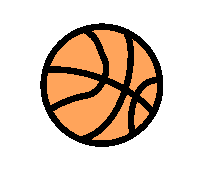 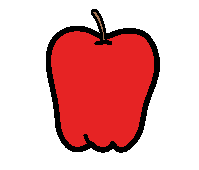 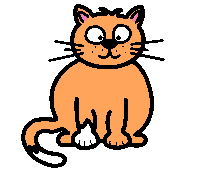 fF
eE
dD
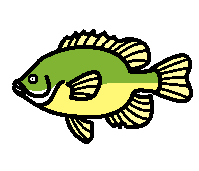 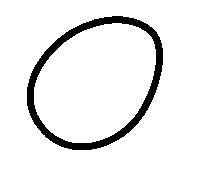 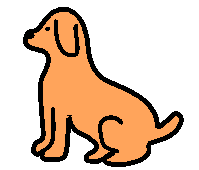 hH
gG
iI
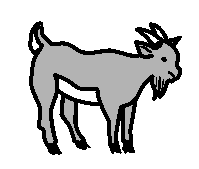 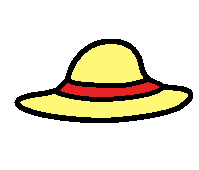 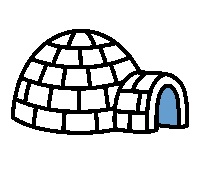 lL
kK
jJ
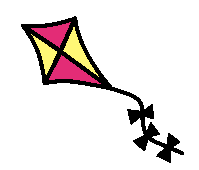 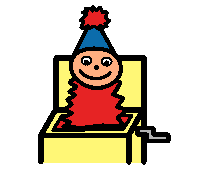 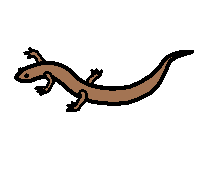 mM
nN
oO
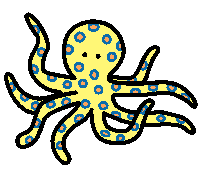 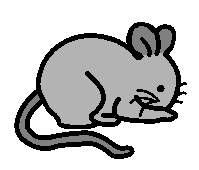 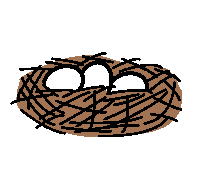 qQ
rR
pP
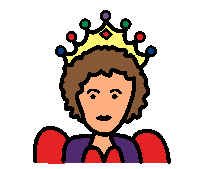 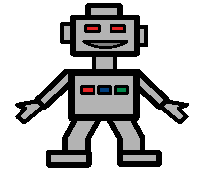 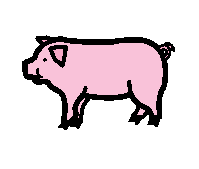 uU
tT
sS
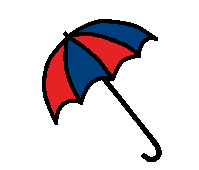 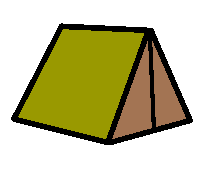 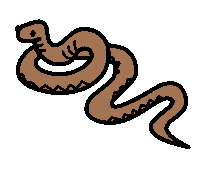 wW
vV
xX
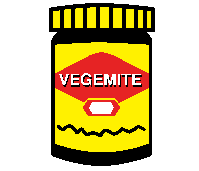 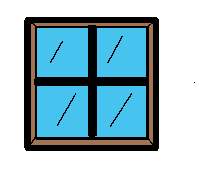 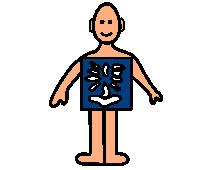 zZ
yY
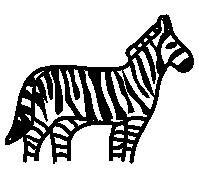 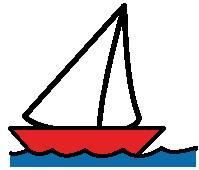